Єдиний урок до Дня пам'яті та примирення «Мужність і відвага крізь покоління»
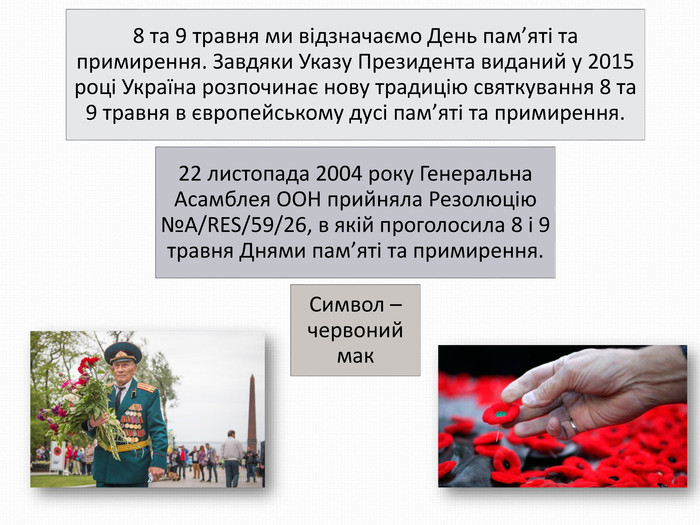 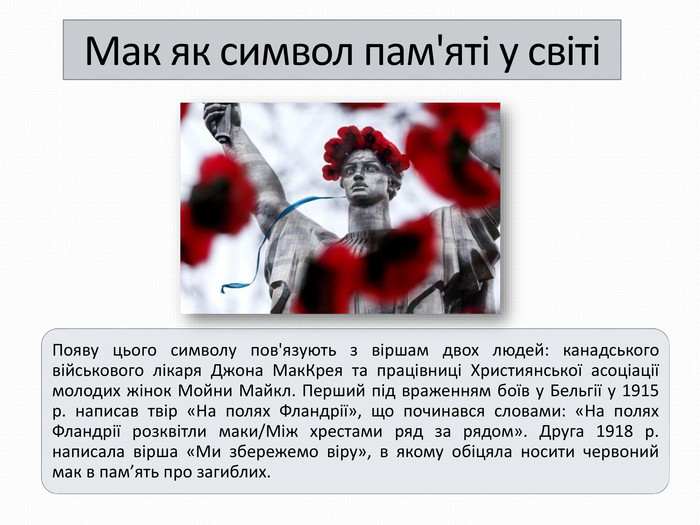 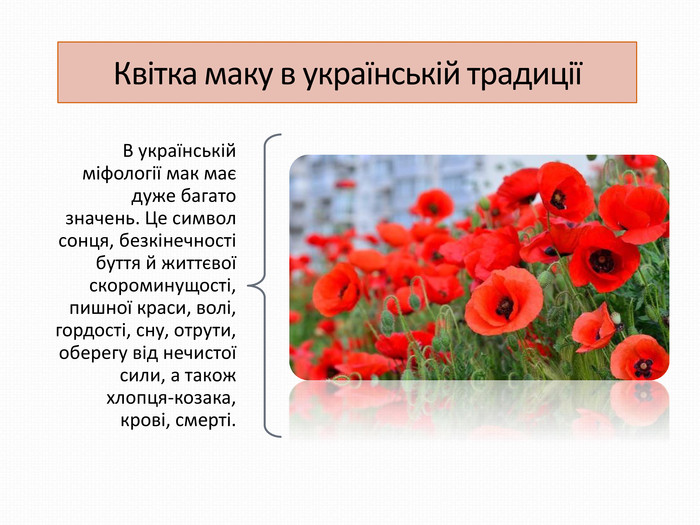 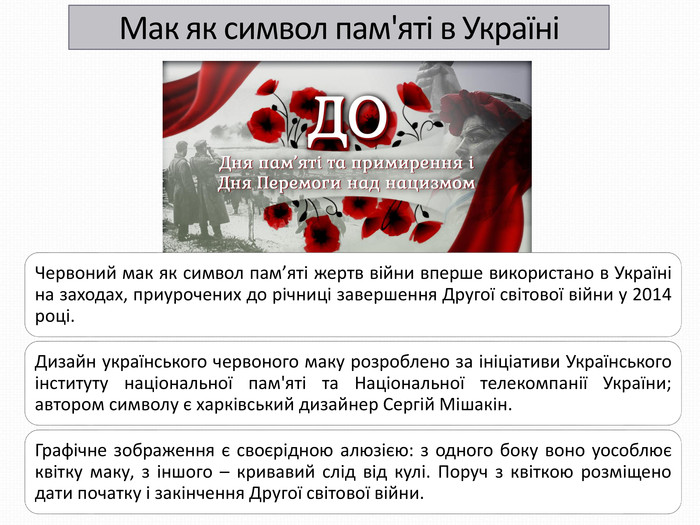 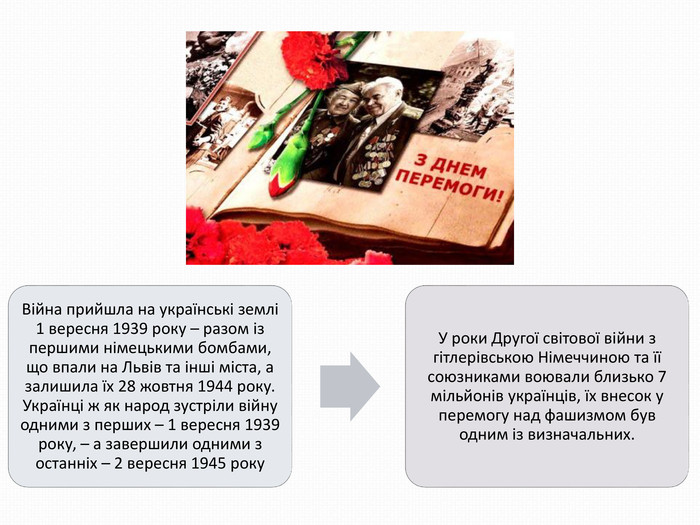 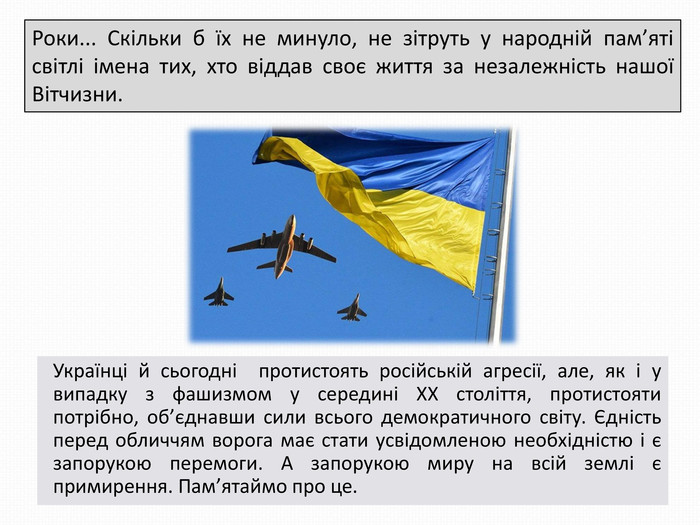 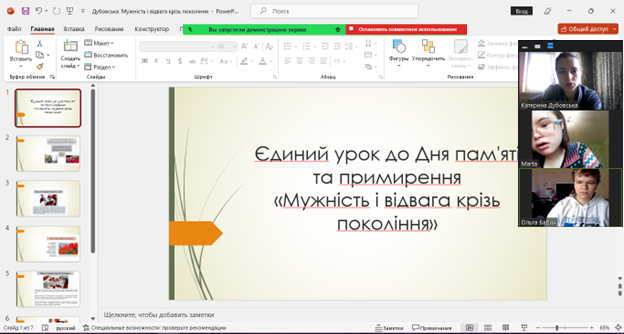